IANR hr pay increase options
Staff Rewards
Temporary Pay Increase
Reduction in Pay
Responsibility Pay
Voluntary Reduction
Outstanding Employee Award-$750
KUDOS Award- $150
IANR Exemplary Service Award-$1,000

For more information visit:

http://ianr.unl.edu/staff-awards
Is appropriate when an hourly, non-exempt employee assumes additional duties which are at a higher level or scope on a temporary basis.
May occur when an employee either accepts or requests a decrease in pay. Please consult your IANR HR Generalist prior to any action.
Overload Pay
Is appropriate when a salaried, exempt employee assumes additional duties which are at a higher level or scope on a temporary basis.
Demotion
Will occur if a corrective action or disciplinary reduction in job assignment results in a decrease in pay. Please consult your IANR HR Generalist prior to any action.
Permanent Pay Increase
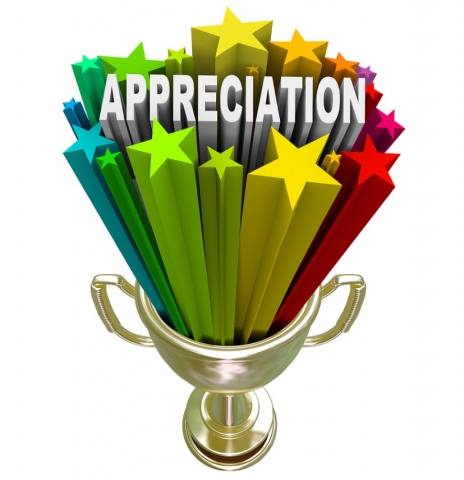 Performance/Merit Increases
Used to reward good performance. Available once a year during merit/salary increase process (July 1).
Please consult your IANR HR Generalist to request a pay increase for an employee. 

For more information on IANR Pay Increase guidelines contact Chris Gengenbach at 402-472-5813
Market/Internal Equity Increase
Remember!    Performance conversations are scheduled by the employee
Based on either relevant external market factors or internal campus specific factors (i.e. pay levels of other employees in comparable jobs and comparable years of experience).
Reclassification (Promotion/Advancement)
Occurs when an employee takes on work at a higher level of responsibility or has a significant change in duties/responsibilities.
NOTE: This is a position-based action which may result in a pay increase. It is based on position changes, not individual performance.